Radiographies des articulations DES MEMBRES SUPERIEURS
fixes et en mouvement
humérus
radius
tubérosité radiale
ulna
LE COUDE
https://www.behance.net/gallery/18065111/X-Ray-Gifs
Identifier les os numérotés
1
2
3


Revenir à la diapositive précédente pour vérifier
1
2
3
LE COUDE
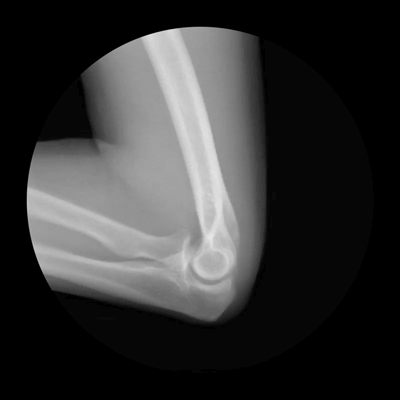 En mouvement
LE COUDE
https://www.behance.net/gallery/18065111/X-Ray-Gifs
Articulation acromio-claviculaire
clavicule
acromion
scapula
Articulation scapulo-humérale
humérus
L’EPAULE
https://www.behance.net/gallery/18065111/X-Ray-Gifs
3
2
Identifier les os numérotés
1
2
3

4
Revenir à la diapositive précédente pour vérifier
1
4
L’EPAULE
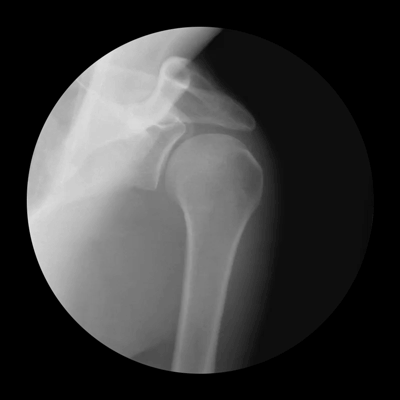 En mouvement
L’EPAULE
https://www.behance.net/gallery/18065111/X-Ray-Gifs
phalanges
os métacarpiens
os du carpe
radius
trapèze
scaphoïde
trapézoïde
lunatum
capitatum
triquetrum
hamatum
pisiforme
ulna
https://www.behance.net/gallery/18065111/X-Ray-Gifs
LE POIGNET
1
Identifier les os numérotés
1

2
3

4

5

Revenir à la diapositive précédente pour vérifier
3
5
4
2
LE POIGNET
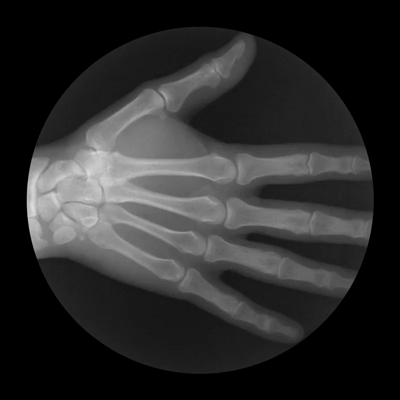 En mouvement
LE POIGNET
https://www.behance.net/gallery/18065111/X-Ray-Gifs